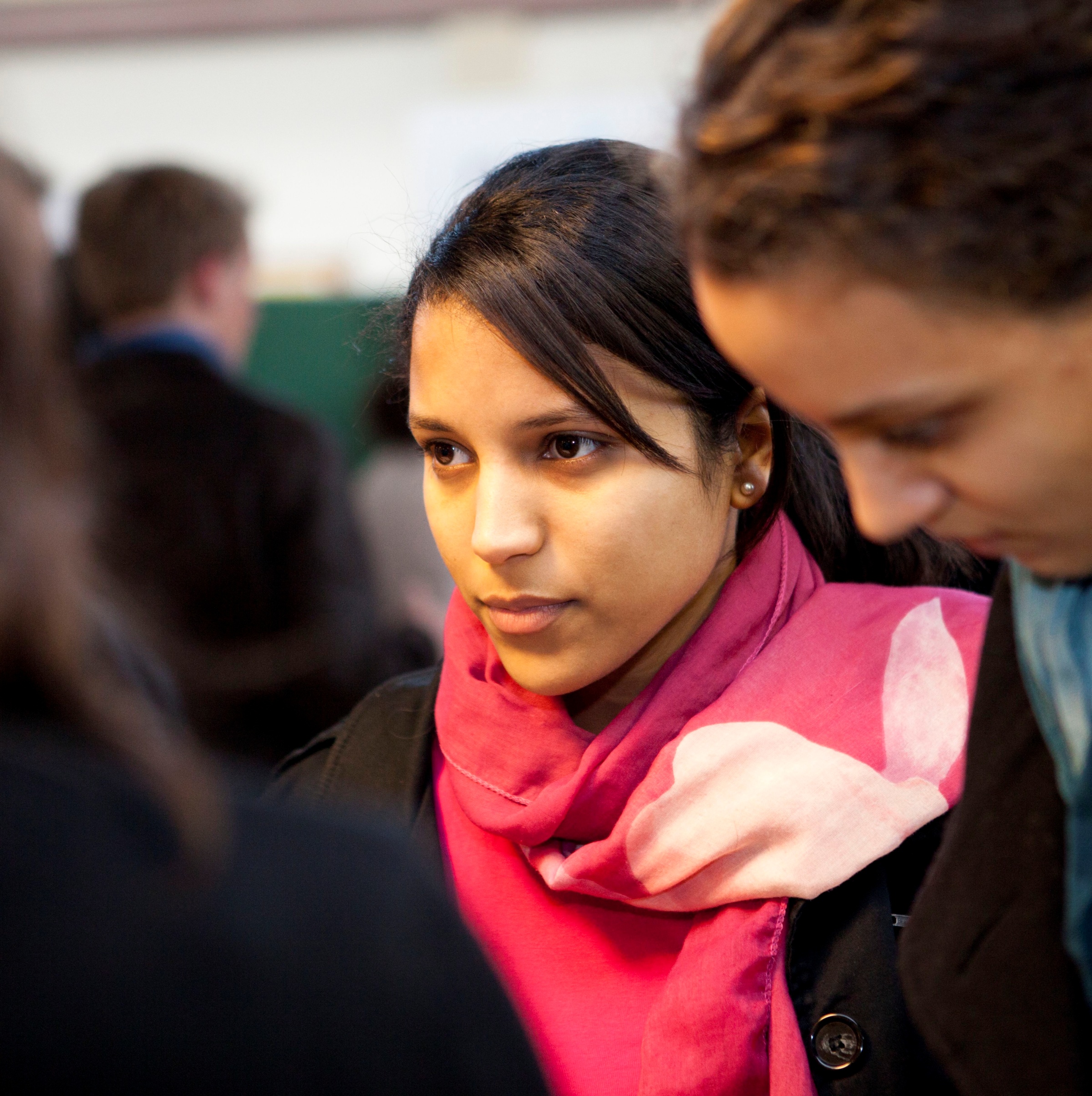 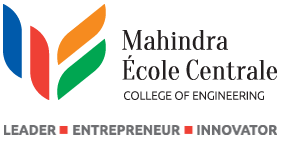 CS 101 Introduction to Computing
Semester –      2014 -15 / II Semester
Units –             2 – 0 – 2 – 3
Pre-requisite – None
Instructors –    Sanjay Dhande, Arya Bhattacharyya,     		    Lilian Besson, Vipin K
Tutors –           Arya, Lilian, Vipin, Vivek, Kondiah
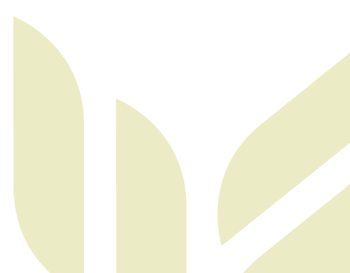 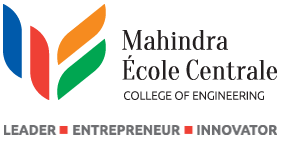 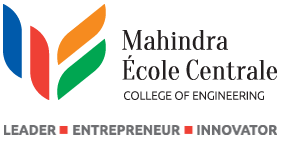 Lecture # 1, Section 1, Slide # 1.1.1
Course Organization
Time Table: Lectures – Mondays, Tuesdays
Time Table: Lab Sessions – Mondays, Tuesdays
Lab Assignments – 12, Lab Sessions - 15
One Term Paper
Homework Assignments – 10, Lectures - 30
Two Mid-semester Tests, End-semester Exam
Attendance – Absolutely compulsory
Honors Code applies in the course
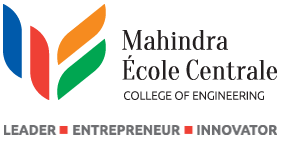 Lecture # 1, Section 1, Slide # 1.1.2
Time Table - Lectures
For A Section:
Monday  	10:35 – 11:30   LT - 2  
Tuesday	08:25 – 09:20   LT - 2

For B Section:
Monday	08:25 – 09:20   LT - 4
Tuesday	11:35 – 12:30   LT - 2

Special Schedule  To be announced as needed
Lecture # 1, Section 1, Slide # 1.1.3
Time Table – Lab Sessions
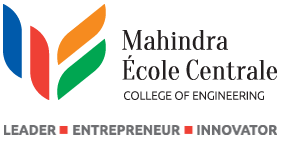 For A Section:
Sub-section A-1  Tue		13:35 – 15:30
Sub-section A-2   Fri		15:35 – 17:30
Sub-section A-3   Mon	14:35 – 16:30
Sub-section A-4   Wed	10:35 – 12:30
For B Section:
Sub-section B-1   Mon	10:35 – 12:30
Sub-section B-2   Fri		13:35 – 15:30
Sub-section B-3   Wed	08:25 – 10:20
Sub-section B-4   Thu	08:25 – 10:20
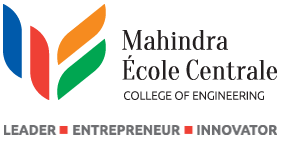 Lecture # 1, Section 1, Slide # 1.1.4
Lab Assignments
There shall be 12 lab assignments
Lab assignments will be announced in advance
Students are required to work on the lab assignments before coming to the lab
Students are required to finish the program during the lab hours with good points
Those who will not; will be given one extra day with penalty
Each lab will carry 2 points
Honors code is strictly applicable for lab work
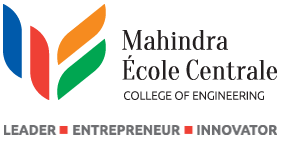 Lecture # 1, Section 1, Slide # 1.1.5
Term Paper
Students will be required to submit one term paper
This will be towards the end of the semester
The term paper will be submitted and presented by each group
Each group will consist of two students
The term paper will involve writing of a large program in Python language
Each group will submit the title of the term paper in advance
Honors Code applies in the term paper
Lecture # 1, Section 1, Slide # 1.1.6
Homework Assignments
The course will have a total of 10 homework assignments
Questions of homework will reflect the nature of questions in the mid-sem tests and end-sem exam
Approximately one week time will be given for completing the homework assignment
Each assignment will carry 1 point
Homework has to be submitted at the time of lab
Honors Code applies for the homework assignments
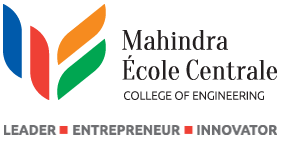 Lecture # 1, Section 1, Slide # 1.1.7
Two Mid-semester Tests
There shall be two mid-semester tests
Each test will be of 90 minute duration
Each test will cover about 5 – 6 weeks of course material
Each test will carry 15 points
Attendance – Absolutely compulsory
Honors Code applies in the tests
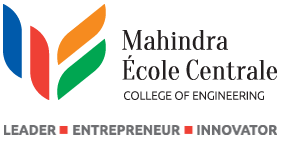 Lecture # 1, Section 1, Slide # 1.1.8
The End-semester Examination
There shall be one end-sem examination at the end of the semester
It shall be of duration 180 minutes
It shall be a closed-book, closed-notes examination
The exam will be based on the 
Two Mid-semester Tests, End-semester Exam
Attendance – Absolutely compulsory
Honors Code applies in the course
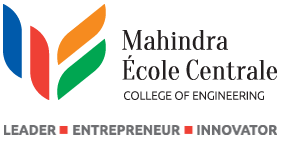 Lecture # 1, Section 1, Slide # 1.1.9
The Weights
First Mid-sem Test – 15%
Second Mid-sem Test – 15%
End-sem Examination – 30%
Lab Work (12 x 2)  - 24%
Term Paper   - 6%
Homework (10 x 1) – 10%
Total  - 100%
Honors Code applies in the course
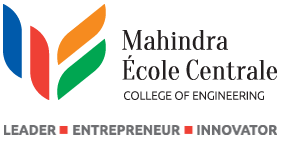 Lecture # 1, Section 1, Slide # 1.1.10
Text Book & Reference Books
Time Table: Lab Sessions – Mondays, Tuesdays
Lab Assignments – 15, Lab Sessions - 15
One Term Paper
Homework Assignments – 10, Lectures - 30
Two Mid-semester Tests, End-semester Exam
Attendance – Absolutely compulsory
Honors Code applies in the course
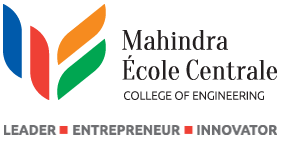 Lecture # 1, Section 1, Slide # 1.1.11
The Honor’s Code
Time Table: Lectures – Mondays, Tuesdays
Time Table: Lab Sessions – Mondays, Tuesdays
Lab Assignments – 15, Lab Sessions - 15
One Term Paper
Homework Assignments – 10, Lectures - 30
Two Mid-semester Tests, End-semester Exam
Attendance – Absolutely compulsory
Honors Code applies in the course
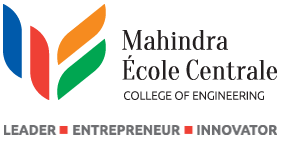 Lecture # 1, Section 1, Slide # 1.1.12
Attendance Policy
Time Table: Lectures – Mondays, Tuesdays
Time Table: Lab Sessions – Mondays, Tuesdays
Lab Assignments – 15, Lab Sessions - 15
One Term Paper
Homework Assignments – 10, Lectures - 30
Two Mid-semester Tests, End-semester Exam
Attendance – Absolutely compulsory
Honors Code applies in the course
Thank You!
Visit us at www.mahindraecolecentrale.edu.in
Disclaimer 
Mhindra, Ecole Centrale, herein referred to as MEC provide a wide array of presentations and reports, with the contributions of various professionals. These presentations and reports are for informational purposes and private circulation only and do not constitute an offer to buy or sell any securities mentioned therein. They do not purport to be a complete description of the markets conditions or developments referred to in the material. While utmost care has been taken in preparing the above, we claim no responsibility for their accuracy. We shall not be liable for any direct or indirect losses arising from the use thereof and the viewers are requested to use the information contained herein at their own risk. These presentations and reports should not be reproduced, re-circulated, published in any media, website or otherwise, in any form or manner, in part or as a whole, without the express consent in writing of MEC or its subsidiaries. Any unauthorized use, disclosure or public dissemination of information contained herein is prohibited. Unless specifically noted, MEC is not responsible for the content of these presentations and/or the opinions of the presenters. Individual situations and local practices and standards may vary, so viewers and others utilizing information contained within a presentation are free to adopt differing standards and approaches as they see fit. You may not repackage or sell the presentation. Products and names mentioned in materials or presentations are the property of their respective owners and the mention of them does not constitute an endorsement by MEC. Information contained in a presentation hosted or promoted by MEC is provided “as is” without warranty of any kind, either expressed or implied, including any warranty of merchantability or fitness for a particular purpose. MEC assumes no liability or responsibility for the contents of a presentation or the opinions expressed by the presenters. All expressions of opinion are subject to change without notice.
Copyright © 2012 Mahindra Satyam. All rights reserved.
Lecture # 1, Section 2, Slide # 1. 2.1
Historical Machines of Computing
Historical Machines of Computing
Analytical Engine
Difference Engine
Jacquard Loom, Knitting Machine
Slide Rule, Logarithmic Tables
Calculators
Unit Record Machines
ELIAC, UNIVAC computers
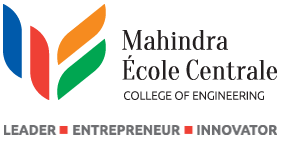 Lecture # 1, Section 2, Slide # 1. 2.2
Abacus and other Devices
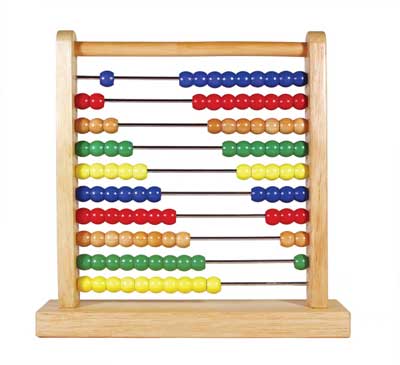 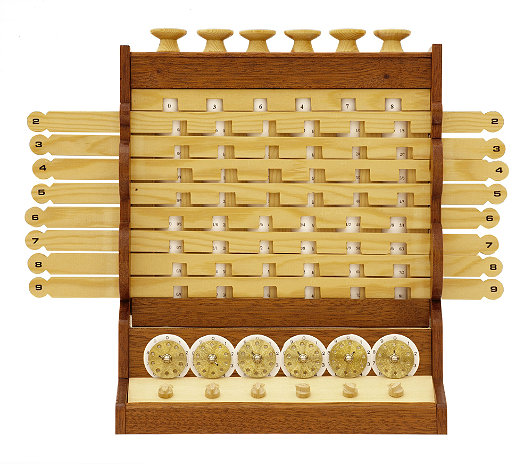 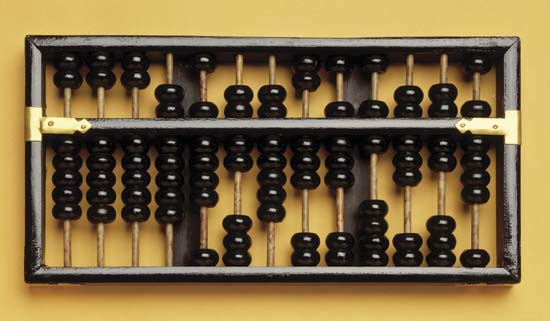 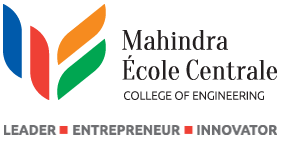 Lecture # 1, Section 2, Slide # 1.2.3
Jacquard Loom, Knitting  Machine, Music Organ, Doll
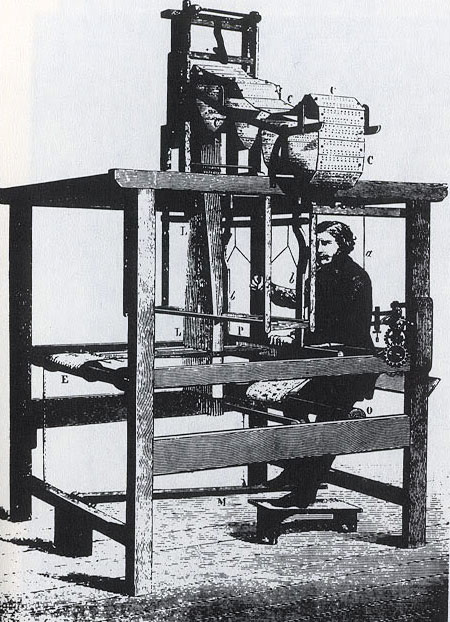 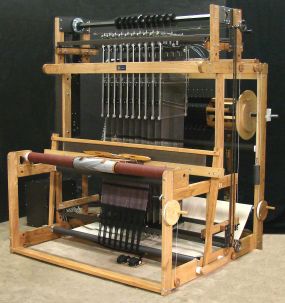 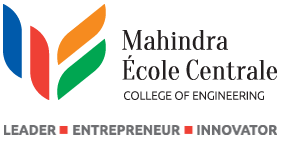 Lecture # 1, Section 2, Slide # 1.2.4
Difference Engine
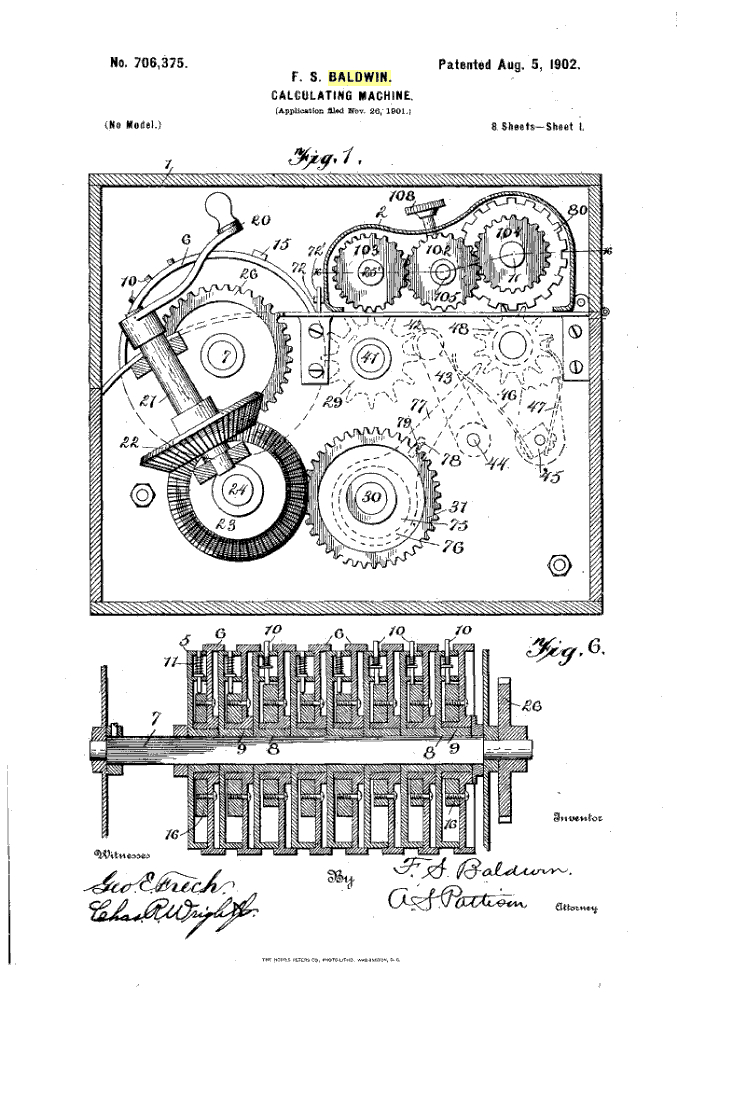 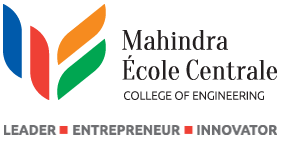 Lecture # 1, Section 2, Slide # 1.2.5
Analytical Engine
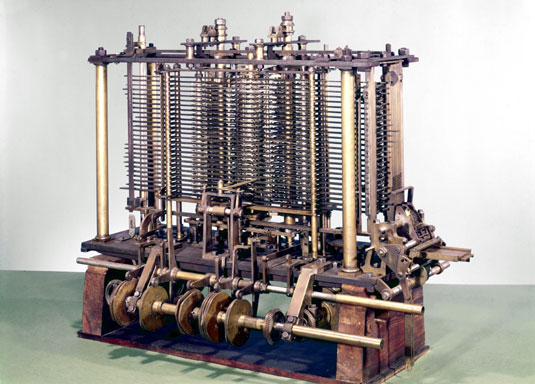 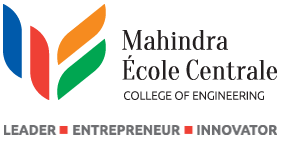 Lecture # 1, Section 2, Slide # 1.2.6
Slide Rule, Log Tables
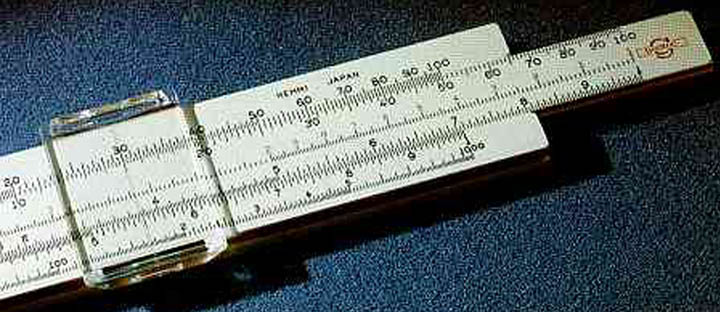 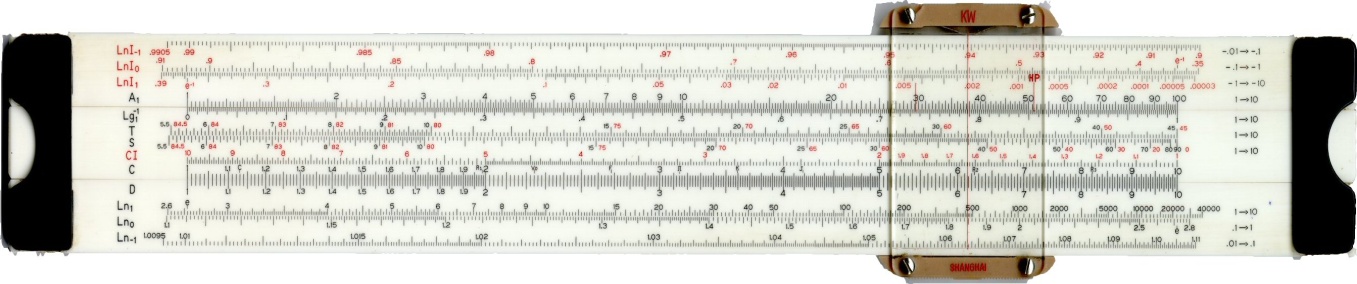 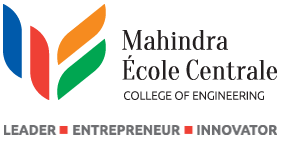 Lecture # 1, Section 2, Slide # 1.2.7
Calculators
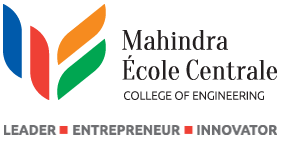 Lecture # 1, Section 2, Slide # 1.2.8
Unit Record Machines
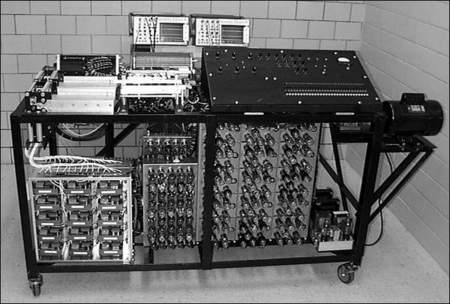 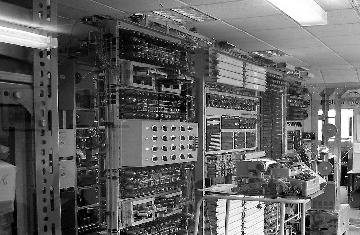 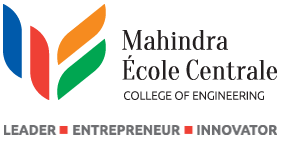 Lecture # 1, Section 2, Slide # 1.2.9
ELIAC, UNIVAC Computers
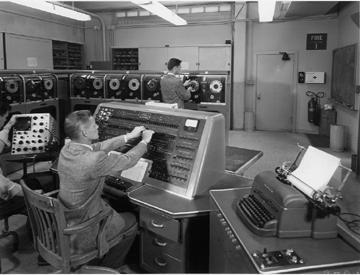 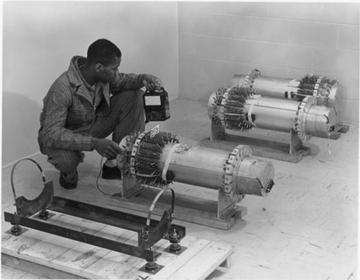 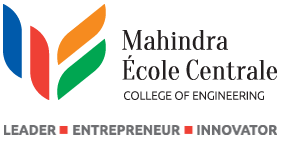 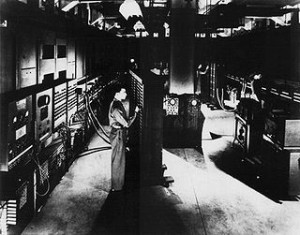 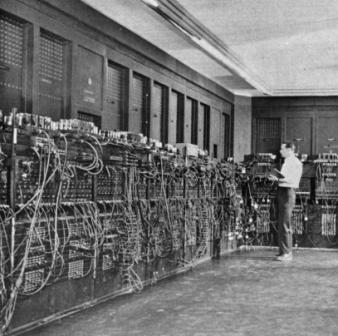